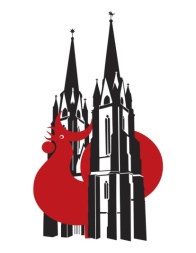 ESG Marburg
SemestereröffnungsgottesdienstMittwoch, 11.11.2020, 19:00 UhrElisabethkirche
Predigt: Studierendenpfarrerin Dorothée Schubert
Musikalische Leitung: Jonathan Haarmann
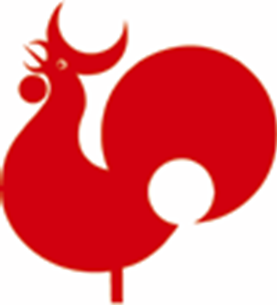 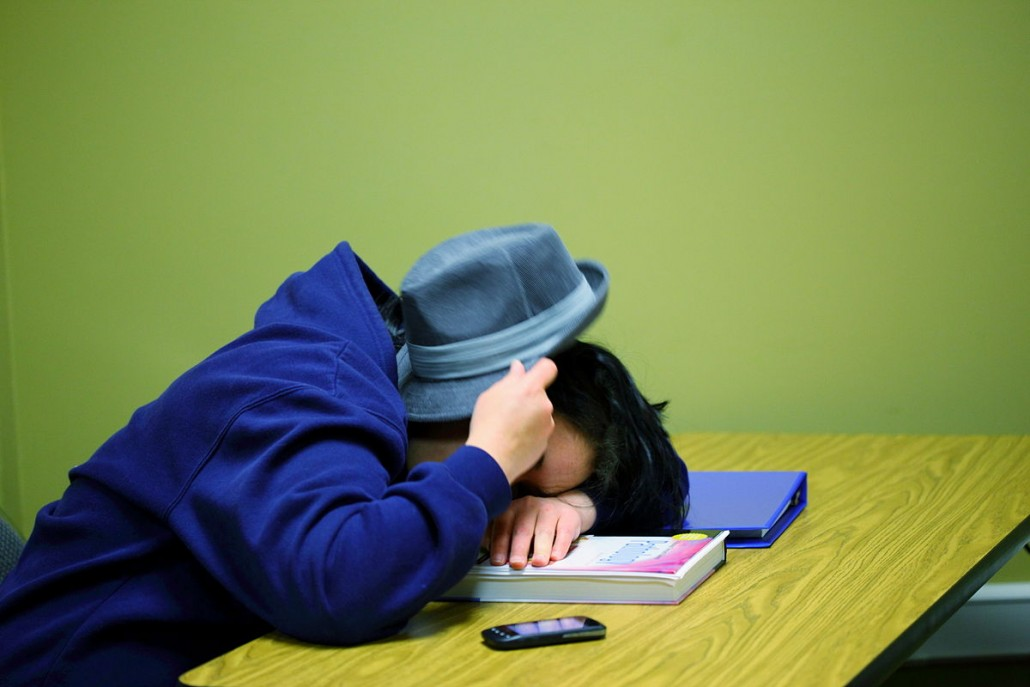 Evangelische Studierendengemeinde Marburg
Rudolf-Bultmann-Str. 4 (barrierefrei)
www.esg-marburg.de, Foto: pixabay
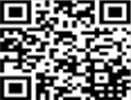 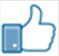